Sessie Archiefwet 2021
8 september 2022
ZBO-kennisfestival




Carin Dankier & Jos Elferink (OCW – M&C)
Agenda
Aanleiding & Kern Archiefwet 2021
Proces & kamerbehandeling
Veranderingen nieuwe Archiefwet en uitwerking in Archiefbesluit en Archiefregeling
Vragen & discussie
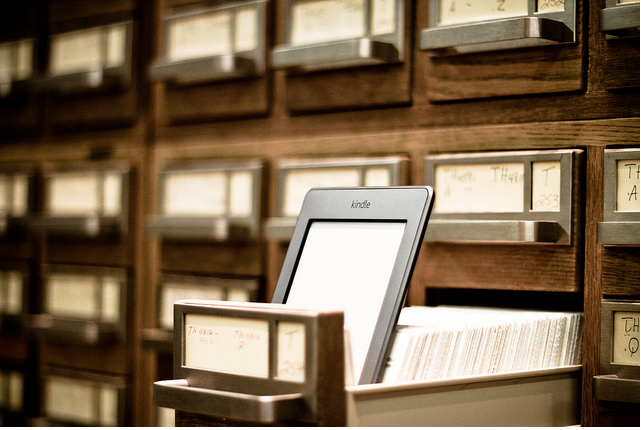 Kern Archiefwet
Modernisering archiefwetgeving
Motie Segers c.s. (2016) : “aanpassen Aw 1995 aan de digitalisering en hedendaagse eisen van transparantie i.h.b. door terugbrengen van de overbrengingstermijn”. Met algemene stemmen aangenomen
Doelen: 
Wet beter toepasbaar bij digitaal informatiebeheer.
Overbrengen na 10 i.p.v. 20 jaar: hefboom duurzame toegankelijkheid en openbaarheid 
Aansluiting bij Woo en AVG; 
Beter leesbare wetgeving en aangepaste memorie
Ook Archiefbesluit en Archiefregeling worden aangepast
Verbetering en innovatie in de praktijk cruciaal
4
[Speaker Notes: Aanleiding: motie Segers c.s. (2016)  
Doelen modernisering Archiefwet: 
Wet beter toepasbaar bij digitaal informatiebeheer.
Overbrengen na 10 i.p.v. 20 jaar: hefboom duurzame toegankelijkheid en openbaarheid. 
Aansluiting bij Wet open overheid en Algemene Verordening Gegevensbescherming & beter leesbare wetgeving.
Ook Archiefbesluit en Archiefregeling worden aangepast. 
Verbetering en innovatie in de praktijk daarnaast cruciaal. O.a. Rijksprogramma Open Overheid, VNG Grip op Informatie, en (door)ontwikkeling e-depots archiefdiensten.]
Archiefwet
Biedt kaders en uitgangspunten voor beheer van documenten waar overheidsorganisaties verantwoordelijk voor zijn.
Belangrijke overheidsinformatie blijft behouden vindbaar en toegankelijk voor huidige en toekomstige generaties.
Wat? Alle documenten die een relatie hebben met de uitvoering van de taken van een overheidsorgaan.

Hoe? Duurzaam toegankelijk maken en houden.

Hoe lang? Het belang van informatie bepaalt hoe lang documenten bewaard moetenorden. Vastleggen hiervan door overheidsorgaan in selectielijst. Blijvend te bewaren naar NA.
5
[Speaker Notes: Hierna voor ZBO’s relevante wijzigingen. We gaan niet in op diploma-eis archivaris, toezicht op archiefbewaarplaatsen of toegang in andere vorm]
Belangen Archiefwet
4 belangen: publieke taken en verantwoording, recht en bewijs burger, onderzoek, erfgoed 
Goed beheer is randvoorwaarde
Gebruikers: overheid, burgers, media, wetenschap, samenleving, erfgoed
OCW: onderwijs, cultuur /media en wetenschap
6
[Speaker Notes: Belang Archiefwet:

Archief = werkgeheugen overheid én langetermijngeheugen samenleving.
Verplicht 1000+ overheidsorganen informatie onder beheer te brengen t.b.v.:
uitvoering en publieke verantwoording overheidstaken 
bewijs van rechten en plichten van overheden, bedrijven, burgers
(o.a. wetenschappelijk en historisch) onderzoek 
erfgoed
Gebruikers zijn overheid zelf (o.a. parlementaire enquêtes), juristen, journalisten, onderzoekers en alle andere geïnteresseerden. 
Archiefdiensten tevens onderdeel cultureel erfgoedsector; o.a. digitalisering en presentatie historische collecties en educatieve activiteiten.


NB: Informatiehuishouding ook beïnvloed door andere wet- en regelgeving. I.h.b. Wet open overheid, Algemene Verordening Gegevensbescherming (privacy, EU), Wet hergebruik overheidsinformatie (EU), Wet digitale overheid, Baseline informatiebeveiliging overheid. En sectorale wetten en internationale verdragen. 
Voorbeeld sectorale wetten die bijv. bewaartermijnen en/of openbaarheid regelen: Wet op de inlichtingen en veiligheidsdiensten, Notariswet. Voorbeeld internationale verdragen: NAVO Verdrag, Luchtvaartverdrag.]
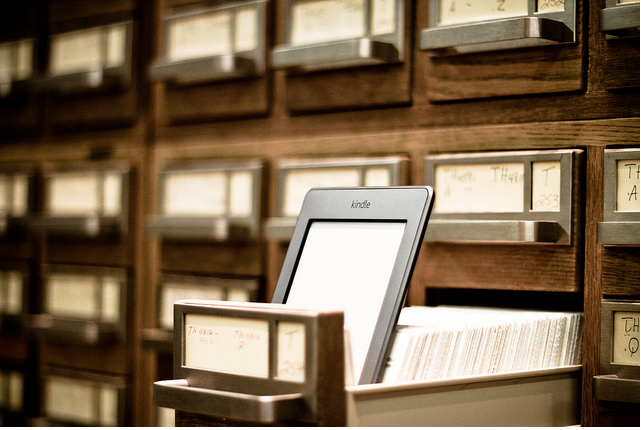 Proces Archiefwet
Proces en Tweede Kamer
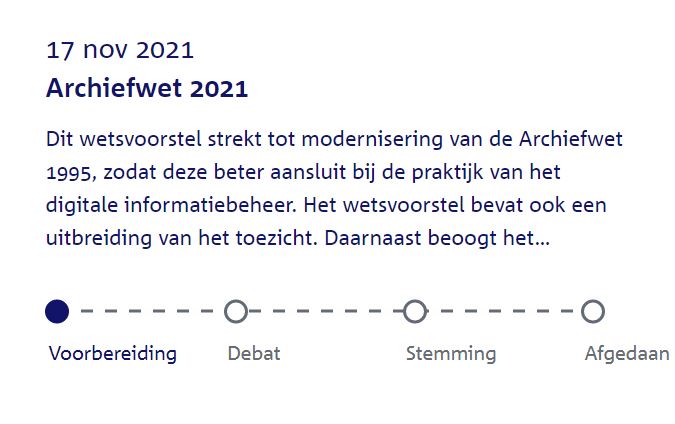 8
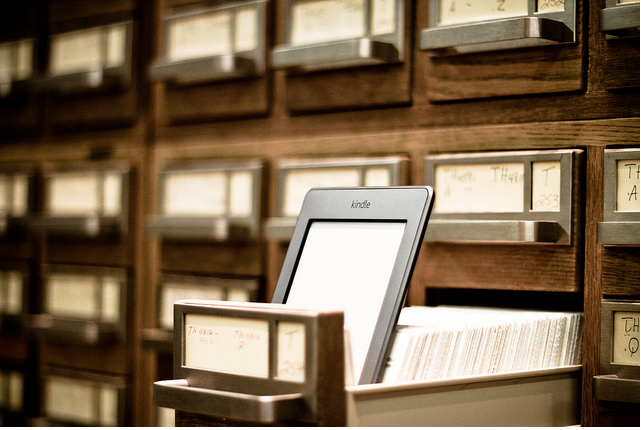 Onderwerpen nieuwe Archiefwet
Documenten
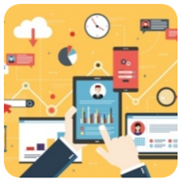 Definitie blijft techniekneutraal = toekomstbestendig.
Enkel technische wijziging t.o.v. term “archiefbescheiden” in Aw 1995.
Afstemming met definitie in Woo (bij ontwerp novelle):
schriftelijk stuk of ander geheel van vastgelegde gegevens
(op)gemaakt of ontvangen, verband houdend met publieke taak
ongeacht vorm, ook bijv. foto, website, database, e-mail
maken en ontvangen
10
[Speaker Notes: Definitie blijft techniekneutraal = toekomstbestendig.
Enkel technische wijziging t.o.v. term “archiefbescheiden” in Aw 1995.
Afstemming met definitie in Woo (bij ontwerp novelle):
schriftelijk stuk of ander geheel van vastgelegde gegevens
(op)gemaakt of ontvangen, verband houdend met publieke taak
ongeacht vorm, ook bijv. foto, website, database, e-mail]
Synchronisatie Woo & AVG
Archiefbescheiden -> Documentdefinitie
Beperkingsgronden Woo met max. termijnen	
Duurzame toegankelijkheid in de Woo
Verwerking AVG
11
Duurzaam toegankelijk
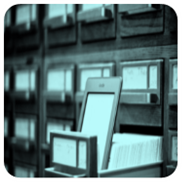 D.w.z. documenten zijn gedurende bewaartermijn vindbaar, beschikbaar, leesbaar, interpreteerbaar en beschermd tegen veranderingen.
Passende maatregelen in fase archiefvorming.
Continue zorg nodig, vanaf ontstaan van digitale documenten
Beheerkeuzes door overheidsorganen vanwege veelvoud gegevens, uiteenlopende taken en werkprocessen, veranderend ICT gebruik. 
Overheidsorganen moeten maatregelen toesnijden op belang documenten en risico informatieverlies (risicobenadering). 
Duurzame toegankelijk houden voor eeuwigheid kerntaak voor archiefdiensten.
Nieuwe regels in Archiefregeling i.h.b. voor digitaal informatiebeheer.
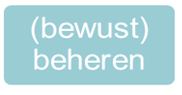 12
Selectie (1)
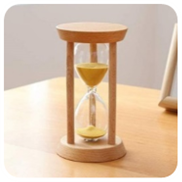 Selectiebesluiten bevatten bewaartermijnen voor globale categorieën documenten. 
Tijdelijk te bewaren documenten na verstrijken termijn (verplicht) vernietigen. Blijvend te bewaren documenten naar archiefdienst, na einde overbrengingstermijn. 
Overheidsorganen ontwerpen hun selectiebesluiten i.o.m. archivaris en onafhankelijke deskundige. Minister OCW stelt vast.
Geen substantiële wijzigingen in Aw 2021.
vernietigen of bewaren
13
Selectie (2)
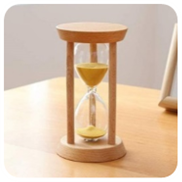 In nieuwe Archiefbesluit: vereenvoudiging procedure en tussentijds actualiseren of afwijken mogelijk maken. 
Groeps- en gezamenlijke selectiebesluiten
Afwijken
Incidentele uitzondering vernietiging -> hotspots
Korter bewaren (bij wettelijk voorschrift/aanwijzing autoriteit)
Langer bewaren
een andere indeling en omschrijving van categorieën documenten toepassen -> ondergeschikte aanpassing
vernietigen of bewaren
14
Overbrenging (1)
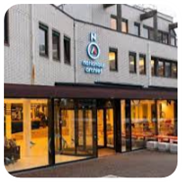 Aw 2021 verkort de overbrengingstermijn, na 10 i.p.v. 20 jaar. 
Hefboom beheer en transparantie 
Geldt voor documenten gecreëerd na inwerkingtreding Aw 2021. 
Opschorting is mogelijk voor 10 jaar
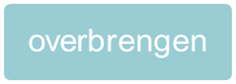 15
Overbrenging (2)
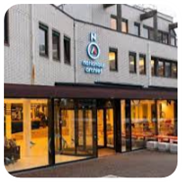 Nieuw in Aw 2021: ontheffing van overbrenging mogelijk.
T.b.v. grote databestanden die continu worden bijgewerkt voor meerdere (wettelijke) taken.
Ontheffing te verlenen door MOCW of GS
Nadere regels in nieuwe Archiefbesluit:
Advies van archivaris
Gratis openbaar en beschikbaar, tenzij anders wettelijk is bepaald.
Voorziening & ondersteuning bij raadpleging of informatieverzoek, zowel fysiek als digitaal.
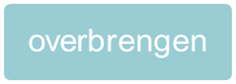 16
[Speaker Notes: Aw 2021 verkort de overbrengingstermijn, na 10 i.p.v. 20 jaar. 
Geldt voor documenten gecreëerd na inwerkingtreding Aw 2021. 
Na 10 jaar is belang voor taak van overheidsorgaan meestal voorbij.
Opschorting blijft mogelijk in geval overheidsorgaan documenten zelf nog veelvuldig nodig heeft voor de taken (met steeds max 10 jaar).
Nieuw in Aw 2021: ontheffing van overbrenging mogelijk.
T.b.v. grote databestanden die continu worden bijgewerkt voor meerdere (wettelijke) taken. 
Voorwaarden: duurzaam beheer en toegankelijk voor publiek. 
Ontheffing te verlenen door Minister OCW of Gedeputeerde Staten.
Nadere regels in nieuwe Archiefbesluit.

Hefboomwerking overbrengingstermijn: 1) stimuleert tijdig regelen duurzame toegankelijkheid/ archivering by design. 2) blijvend te bewaren documenten eerder onder gespecialiseerd beheer; 3) documenten na overbrenging “openbaar, tenzij” en ontsloten door archiefdiensten.
Keuze 10 jaar: Impactanalyses. Na 10 jaar belang voor overheidsorgaan zelf meestal voorbij, dan niet nog langer wachten (met risico op nalatig beheer en achterstanden in overbrenging).
Kandidaten ontheffing bijv. basisregistraties Kadaster, officiële bekendmakingen (KOOP), databestanden CBS en KNMI.
Woo en evt. sectorale wetgeving blijft gelden voor openbaarheid van dataverzamelingen waarvoor ontheffing is verleend. Bij verlening ontheffing wel nadrukkelijke voorwaarde dat toegang voor publiek is geregeld middels bijv. inventaris/informatieregister en zoveel als mogelijk directe toegang tot de informatie zelf, tenzij andere wetgeving dit niet toestaat. Gratis toegang voor burgers is uitgangspunt, tenzij in andere wetgeving tarieven gelden zoals bij Kadaster.]
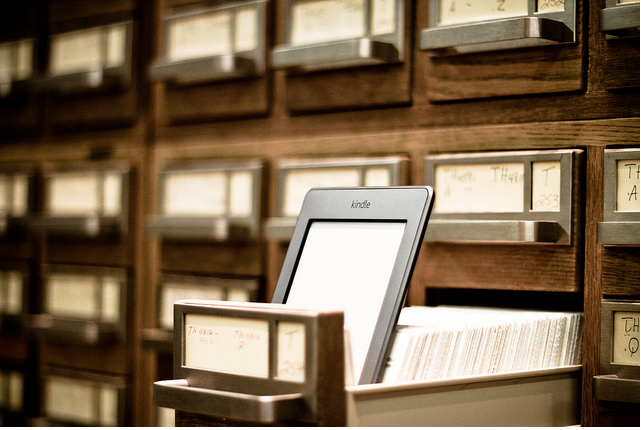 Vragen
Toezicht (1): centrale overheid
Inspectie Overheidsinformatie en Erfgoed houdt toezicht op overheidsorganen van de centrale overheid.
Centrale overheid
Ministeries
Inspectie overheidsinformatie en erfgoed
ZBO’s
Hoge Colleges van Staat, rechtbanken, notarissen, etc.
18
Advies Raad van State
De RvS benadrukte het belang van goede archivering in de democratische rechtstaat. De vragen en adviezen zijn als volgt beantwoord in het nader rapport:
Effectiviteit: Het wetsvoorstel biedt modernere kaders. Daarnaast lopen er programma’s om betere uitvoering te ondersteunen. 
Samenloop met de Woo: de onderlinge relaties zijn toegelicht. Onderlinge verwijzingen waren reeds afgestemd tussen de indieners en OCW. 
Rol Minister BZK: Er is veel samenwerking tussen OCW en BZK. Het advies om de Minister van BZK het wetsvoorstel te laten meetekenen, is niet overgenomen omdat de Archiefwet deze minister geen taken en bevoegdheden geeft. 
Enkele wetsartikelen zijn aangepast, i.h.b. definitie ‘document’, archivering in samenwerkingsverbanden en positie van de (decentrale) archivaris.
19
Advies Autoriteit Persoonsgegevens
AP vroeg met name aandacht voor algemene regels t.b.v. gegevensminimalisatie, bijv. door wissen persoonsgegevens voor overbrenging.
Echter: persoonsgebonden informatie in archieven heeft bewezen waarde. Zolang betrokkenen leven biedt beperking van de openbaarheid soelaas. Sowieso zijn archiefdiensten gehouden aan de AVG en de UAVG.
De volgende aanpassingen zijn wel doorgevoerd:
Aanscherping grond voor beperking openbaarheid van bijzondere persoonsgegevens en gegevens van strafrechtelijke aard.
Grondslagen om in het Archiefbesluit regels te stellen die verzekeren dat archiefdiensten bij het geven van toegang voldoen aan de UAVG. 
In het Ab wordt privacy toegevoegd aan te wegen belangen bij totstandkoming selectiebesluiten, met inbreng van een (interne of externe) privacy-deskundige.
20
Uitvoeringstoetsen Archiefwet 2021
Effecten en opgaves in de uitvoering o.a.:  
digitale informatiehuishouding op orde (archiefvormers)
eerder overbrengen (archiefvormers en archiefdiensten)
e-depots verder ontwikkelen (archiefdiensten)
meer publieksbelangstelling voor jonger overgebracht archief (archiefdiensten) 

Aparte uitvoerings- en handhaafbaarheidstoetsen voor aangepaste Archiefbesluit en Archiefregeling.
21
BIJLAGE: Tijdelijke openbaarheidsbeperkingen Aw
22